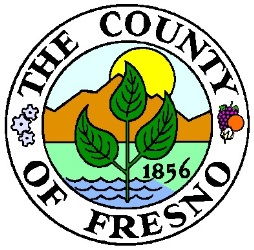 DEPARTMENT of PUBLIC WORKS and PLANNING
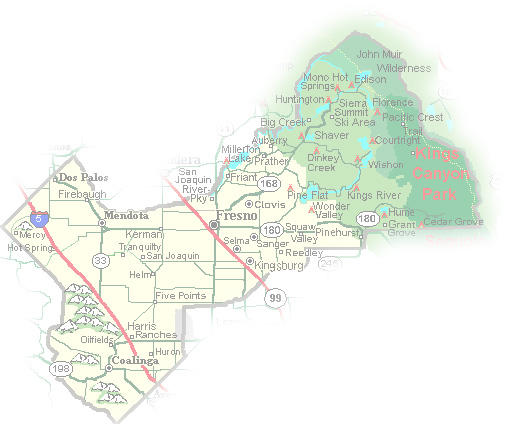 DEVELOPMENT SERVICES DIVISION
Amendment to Text No. 381

County of Fresno
AT No. 381
Required pursuant to Housing Element Programs, State regulations and court order
Requires final action from the Board of Supervisors per the Fresno County Zoning Ordinance and State Planning Law
Background
Fifth-Cycle Housing Element adopted by Board on March 15, 2016
Proposed changes would address certain programs imposed by the California Department of Housing and Community Development
Changes included Employee and Farmworker Housing
Proposed Changes
Modify the Zoning Ordinance text to to address programs identified in the 5th Cycle Housing Element (Program 10), recent litigation, and state mandated modifications related to Health and Safety Code Sections 17008, 17021.5, 17021.6 and 17021.8 related to employee and farmworker housing.
2015 Farmworker Housing Changes vs. 2021 Proposal
July 15, 2021 – AT 381 (proposed)
AT 371 adopted December 8, 2015
Comparison of Changes Continued
AT 371 adopted December 8, 2015
July 15, 2021 – AT 381 (proposed)
AT No. 381 - Definitions
Proposed amendments to Section 803.6 SPECIFIC DEFINITIONS GROUP F 

Rewords or deletes definitions for Employee Housing, Temporary Farmworker Housing, Farmworker Dwelling Units, and Farmworker Housing Complexes.  

The definition for Farmworker Dwelling Unit is deleted as there is existing redundancy with the definition of Employee Housing.
AT No. 381- Changes to AE and AL
Proposed amendment to AE zone district 
Amendment to Section 816 - “AE”- Exclusive Agricultural District - deletes reference to Farmworker Housing Complexes in this zone district.  This is due to the broadening of allowable districts for Farmworker Housing Complexes.

Proposed amendments to AL zone district
Amendment to Section 817 - “AL” - Limited Agricultural District - deletes reference to Farmworker Dwelling Units in this zone district.  

Amendment to Section 817 - “AL” - Limited Agricultural District - Section 817.1 – deletes reference to Farmworker Housing Complexes in this zone district.  This is due to the broadening of allowable districts for Farmworker Housing Complexes.
AT No. 381- Modifications to 855-O
Amend Section 855 – Property Development Standards - Section 855-O - Property Development Standards – Special Regulations to Implement Certain Provisions that are included in the Fifth-Cycle Housing Element:

Modifies type of allowable units for Temporary Farmworker Housing to remove tents but continue to permit travel trailers and recreational vehicles while establishing a minimum density.  Time limits would continue to be for 90 days and continue to restrict the allowable zone districts to AE and AL only. Employee Housing Act does not address nor require temporary farmworker housing.

Defines districts which permanent Farmworker Housing Complexes may occur (R-A, R-1-A, R-R, R-1-A, R-1-AH, R-1-E, R-1-EH, AE, AL and O) and makes clarifications.    

Ties density of Farmworker Housing Complexes to the Local Area Management Plan (LAMP), generally limits development on individual well and septic systems to one unit per two acres unless urban services available.

Ties the development standards of Farmworker Housing Complexes to the development standards (building setback, building height, and setbacks between structures) to the underlying zone district.

Deletes removal requirements for Farmworker Housing Complexes based on cessation of on-site agricultural activity.
Necessary Actions
Recommended Motion (Approval Action) 
	
Recommend that the Board of Supervisors approve Amendment to Text No. 381 modifying the text of the Fresno County Zoning Ordinance to address programs identified in the 5th Cycle Housing Element (Program 10), recent litigation, and state mandated modifications related to Health and Safety Code Sections 17008, 17021.5, 17021.6 and 17021.8 related to employee and farmworker housing; and

Recommend the Board of Supervisors determine that the above Recommended Actions are exempt from the California Environmental Quality Act; and

Direct the Secretary to prepare a Resolution forwarding AT 381 to the Board of Supervisors with a recommendation to approval.
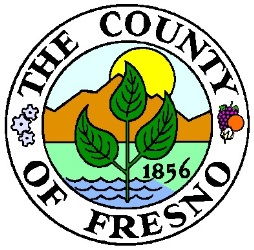 DEPARTMENT of PUBLIC WORKS and PLANNING
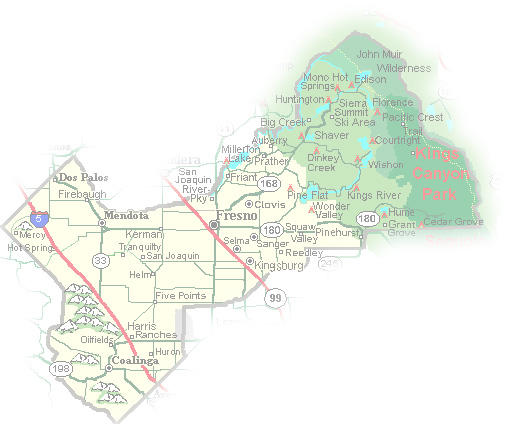 DEVELOPMENT SERVICES DIVISION
Amendment to Text No. 381

County of Fresno
EXHIBIT A
SECTION 803.6 - SPECIFIC DEFINITIONS GROUP F.
(Amended by Ord. 490.133 adopted 6-7-77, Amended by Ord.	adopted - - 21)

EMPLOYEE HOUSING shall mean housing meeting the definition provided by California Health  and Safety Code Section 17008, providing accommodations for six or fewer employees. and  Employee Housing shall be deemed a single-family structure and a residential use of the  property by a single household per the requirements of Section 17021.5 of the California Health  and Safety Code. (Added by Ord. T-803-371 adopted 12-8-15; Amended by Ord. T-XXX-XXX  adopted XX-XX-2021)

FARMWORKER HOUSING, TEMPORARY shall mean temporary residential accommodations  (e.g., licensed travel trailers or recreational vehicles tents, travel trailers, etc.) provided for the  shelter needs of individuals and families hired to meet the short-term needs (not to exceed 90  consecutive days) of an on-site bona fide commercial agricultural/farming operation (or off-site  operations owned or managed by the same agricultural operation), provided for five or more  temporary farm employees. Temporary Farm Labor Housing is permitted in the A-E and A-L  districts. The Special Standards of Section 855-O shall apply. (Added by Ord. T-803-371  adopted 12-8-15; Amended by Ord. T-XXX-XXX adopted XX-XX-2021)

FARMWORKER DWELLING UNIT shall mean any single-family residential unit occupied by a  maximum of six farmworkers (per California Health and Safety Code Section 17021.5) or one  farmworker and his or her household, and such a unit shall be deemed a single-family structure  and a residential use of the property. A unit meeting this definition is not subject to any special  land use permitting requirements or restrictions beyond the permitting requirements for a single-  family residential unit within the subject zone district. A Farmworker Dwelling Unit shall not be  included within the definition of a boarding house, rooming house, hotel, dormitory or other  similar use that implies the unit is a for-profit business or a use that differs in any way from a  single-family dwelling. (Added by Ord. T-803-371 adopted 12-8-15)

FARMWORKER HOUSING COMPLEX shall mean any farmworker housing other than a  Farmworker Dwelling Unit that: 1) contains a maximum of 36 beds if the housing consists of  group living quarters such as barracks or bunkhouses, and is occupied exclusively by  farmworkers; or 2) contains a maximum of 12 residential units occupied exclusively by  farmworkers and their households if the housing does not consist of group living quarters (per  California Health and Safety Code Section 17021.6). A Farmworker Housing Complex is  considered an ancillary agricultural land use. A Farmworker Housing Complex is permitted in  the A-E and A-L districts any zone district which permits agricultural land uses. The Special  Standards of Section 855-O shall apply including a listing of applicable agricultural zone  districts. (Added by Ord. T-803-371 adopted 12-8-15; Amended by Ord. T-XXX-XXX adopted  XX-XX-2021)


SECTION 816
"AE" EXCLUSIVE AGRICULTURAL DISTRICT  SECTION 816.1 - USES PERMITTED

H.	Farmworker Housing Complexes subject to the provisions of 855-O. (Amended by Ord. T-  803-371 adopted 12-8-15) [Reserved] Amended by Ord. T-XXX-XXX adopted XX-XX-  2021)
SECTION 817

"AL" LIMITED AGRICULTURAL DISTRICT
P.
Farmworker Dwelling Units subject to the provisions of 855-O.
(Added by Ord. T-803-371 adopted 12-8-15) [Reserved] Amended by Ord. T-XXX-XXX  adopted XX-XX-2021)
Q.
Farmworker Housing Complexes subject to the provisions of 855-O.
(Added by Ord. T-803-371 adopted 12-8-15) [Reserved] Amended by Ord. T-XXX-XXX  adopted XX-XX-2021)
SECTION 855
PROPERTY DEVELOPMENT STANDARDS

SECTION 855-O. PROPERTY DEVELOPMENT STANDARDS – SPECIAL STANDARDS OF  PRACTICE AND REGULATIONS TO IMPLEMENT THE FRESNO COUNTY HOUSING
ELEMENT (Added by Ord. T-803-371 adopted 12-8-15 Amended by Ord. T-094-380 adopted  11-24- 20)

Farmworker Housing, Temporary
This Section provides use and development regulations for Temporary Farmworker  Housing in compliance with State law and as defined in Section 803.7 (Specific  Definitions – Group F). Temporary Farmworker Housing shall be allowed solely in the  AE and AL Zone Districts and consist of temporary residential accommodations (travel  trailers or licensed recreational vehicles) to provide for shelter if individuals and families  for short-term periods (not to exceed 90 consecutive days). Temporary housing in this  manner must be sited on a bona fide commercial agricultural/farming operation (or off-  site operations owned or managed by the same agricultural operation) and limited to  twelve individual units at a density that meets the requirements of the Fresno County  Local Area Management Plan (LAMP) for properties served by individual septic systems.
Temporary Farmworker Housing shall be allowed in the AE and AL Zone  Districts.
b.
Temporary Farmworker Housing shall consist of Temporary residential
accommodations (e.g., tents, travel trailers, etc.) to provide for the shelter needs  of individuals and families hired to meet the short-term needs (not to exceed 90  consecutive days) of an on-site bona fide commercial agricultural/farming  operation (or off-site operations owned or managed by the same agricultural  operation), to accommodate five or more temporary farm employees.
c.
Temporary Farmworker Housing must meet the minimum County Standards
provided for Farmworker Housing Complexes as defined in Section 855-O.3.e  below.
3.
Farmworker Housing Complexes
This Section provides use and development regulations for Farmworker Housing  Complexes in compliance with State law and as defined in Section 803.7 (Specific  Definitions – Group F). Farmworker housing for farm employees and their families  consisting of up to thirty-six (36) beds in a group quarters (Farmworker Housing  Complex) or up to twelve (12) units or spaces designed for use by a single family or  household shall be allowed subject to the provisions of this Section. Every person, or  agent or officer thereof, constructing, operating, or maintaining a Farmworker Housing  Complex shall comply with the requirements of this Section and all applicable health,  safety and building codes and standards.
A Farmworker Housing Complex shall be allowed in the AE and AL Zone  Districts as provided in Section 17021.8 of the Health and Safety Code, in any of  the following zone districts that permit agricultural land uses: R-A, R-1-A, R-R, R-  1-A, R-1-AH, R-1-E, R-1-EH, AE, AL and O.
a.
A Farmworker Housing Complex does not need to be located on the site of a  qualifying agricultural operation where the farmworkers are employed, however,
b.
the occupants of the complex must be employed as a Farmworker in a
commercial farming worker in an agricultural operation, or part of that worker’s
family or household.
A Farmworker Housing Complex provided by the employer and maintained in  connection with the work or place where work is being performed must comply  with all provisions of Section 17008(a) of the California Health and Safety Code.
c.
A Farmworker Housing Complex not maintained in connection with any  workplace and provided by someone other than an agricultural employer must  comply with all provisions of Section 17008(b) of the California Health and Safety  Code.
d.
In addition to California Code, Farmworker Housing Complexes must meet the  following minimum County standards:
e.
The minimum parcel size to establish a Farmworker Housing Complex on  parcels served by individual septic systems shall comply with the County-  adopted LAMP shall be 20 acres as stipulated by the standard minimum  parcel size for qualifying agricultural operations within Agriculturally-  designated properties within the County.
(1)
No more than thirty-six (36) beds in a group quarters or up to twelve (12)  units or spaces designed for use by a single family or household or  spaces designed for use by a single family or household are allowed on  an individual parcel, but in no case shall the complex exceed the density  restrictions of one farmworker dwelling unit or one group quarters unit per  the underlying density of those identified urban districts served by  community sewer and water (R-1-A, R-1-AH, R-1-E, and R-1-EH), or one  farmworker dwelling unit or one group quarters unit in the rural or
(2)
agricultural districts served by individual septic systems (R-A, R-R, AE,  AL and O) per the LAMP. This is permitted in addition to one single-  family dwelling unit as permitted by-right per parcel. Establishment of  Farmworker Housing on a parcel will supersede any secondary  residential units as defined in Section 855-N.
Building Height - The provisions of the “R-2” District, Section 827  underlying zone district shall apply.
(3)
Yards - The provisions of the “AE” District, Section 816 shall apply,  except that year-round Farmworker Housing Complexes, which are those  housing complexes occupied by one or more tenants of the farming  operation on a year-round basis, must be set back a minimum of two  hundred (200) feet from any property lines adjacent to a residential  zoning underlying zone district shall apply.
(4)
Space Between Buildings - The provisions of the “R-2” District, Section  827 underlying zone district shall apply, except that no animal or fowl pen,  coop, stable, barn or corral shall be located within forty (40) feet of any  dwelling or other building used for human habitation.
(5)
Off-Street Parking for Farmworker Housing Complexes based on  individual units (12 units maximum per 20-acre parcel) - There shall be at  least one (1) designated parking space for every dwelling unit. Spaces  must be marked and maintained in a dust-free manner with surfacing  such as gravel or other material as approved by the Director of the  Department of Public Works and Planning. These spaces shall be on the  same lot with the main building which they are intended to serve and  located to the rear of the required front yard.
(6)
Off-Street Parking for Farmworker Housing Complexes based on  dormitory beds (36 beds maximum per 20-acre parcel) – The parking  standards of 855-I – Rooming Houses, Lodging Houses, Clubs and  Fraternity and Sorority Houses shall apply.
(7)
All Farmworker Housing Complexes not connected to community sewer  or water shall meet the minimum on-site County separation requirements  for well and septic systems and the Fresno County adopted LAMP  requirements. Further, evidence must be provided to the County Health  Officer that the on-site soils meet State and local standards for on-site  wastewater treatment systems (septic systems). All Farmworker Housing  Complexes meeting the definition of a Public Drinking Water System shall  comply with State Water Resources Control Board standards (Health and  Safety Code, Title 17 and 22).
(8)
All units constructed shall meet the minimum required building and safety  code requirements, including code requirements for compliance with the
(9)
Americans with Disabilities Act and laundry facility requirements based on  the number of units constructed.
Conversion - The housing units shall not be converted to any other use unless  the conversion is approved by the County of Fresno. Any conversion shall be  subject to the applicable zoning ordinance standards at the time of the  conversion.
f.
The Planning Commission may authorize additional beds or units or a  combination of group quarters and units or spaces designed for use by a single  family or household beyond the limits set in this section through the conditional  use permit process, based on the Commission’s ability to making specific  findings as outlined in Section 873.
g.
The parcel where the Farmworker Housing Complex is located shall not be  subdivided. [Reserved]
h.
Permanent units or spaces designed for use by a single family or household and  Farmworker Housing Complexes require the completion of a Farmworker  Housing verification form prior to building permit application submittal. The  verification form shall include information regarding the housing type, number of  dwelling units or beds, length of occupancy, number of occupants, occupants’  employment information, and for Farmworker Housing for six or more workers,  proof that a permit to operate from the California Department of Housing and  Community Development (HDC) has been obtained and maintained.
i.
j.
Farmworker Housing is subject to removal within ninety (90) days (or converted
to another approved use) if the agricultural employment upon which the need for  the unit(s) is based is eliminated. This section shall not apply if a finding is made  that elimination of the agricultural use for no more than twenty four (24) months is  related to the long-term functioning of agriculture on the site(s) used to establish  the housing need (e.g., crop rotation, replanting, disease, etc.).

(Amended by Ord. T-XXX-XXX adopted XX-XX-2021)